Развојни фази на човекот
изработила:
                                 Марија Ристовска
Новороденче
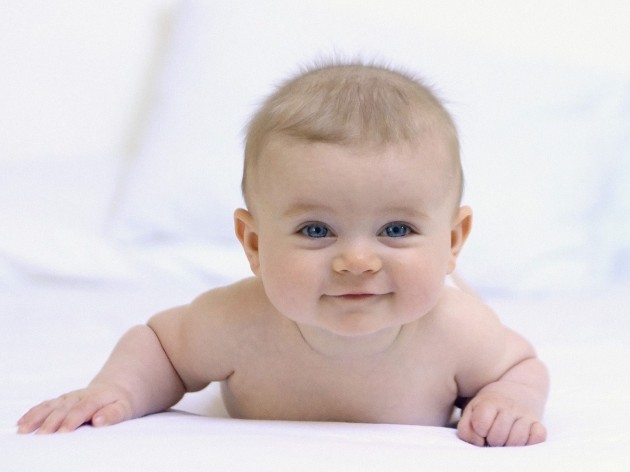 Детство
Пубертет
Младост
Старост